Fig. 1 Biomass of functional groups of understory plants on colonial burrow systems of vizcachas and at increasing ...
J Mammal, Volume 89, Issue 3, 5 June 2008, Pages 700–711, https://doi.org/10.1644/07-MAMM-A-025R1.1
The content of this slide may be subject to copyright: please see the slide notes for details.
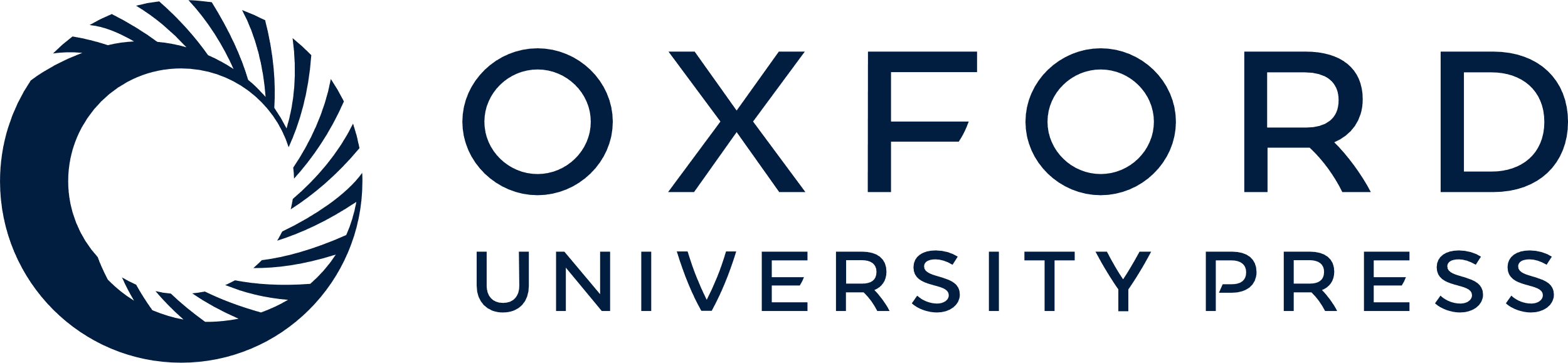 [Speaker Notes: Fig. 1 Biomass of functional groups of understory plants on colonial burrow systems of vizcachas and at increasing distances from the burrows. Values (mean ± 1 SE) with different letters are significantly different at P < 0.05, n = 4 colonies.


Unless provided in the caption above, the following copyright applies to the content of this slide: © 2008 American Society of Mammalogists]